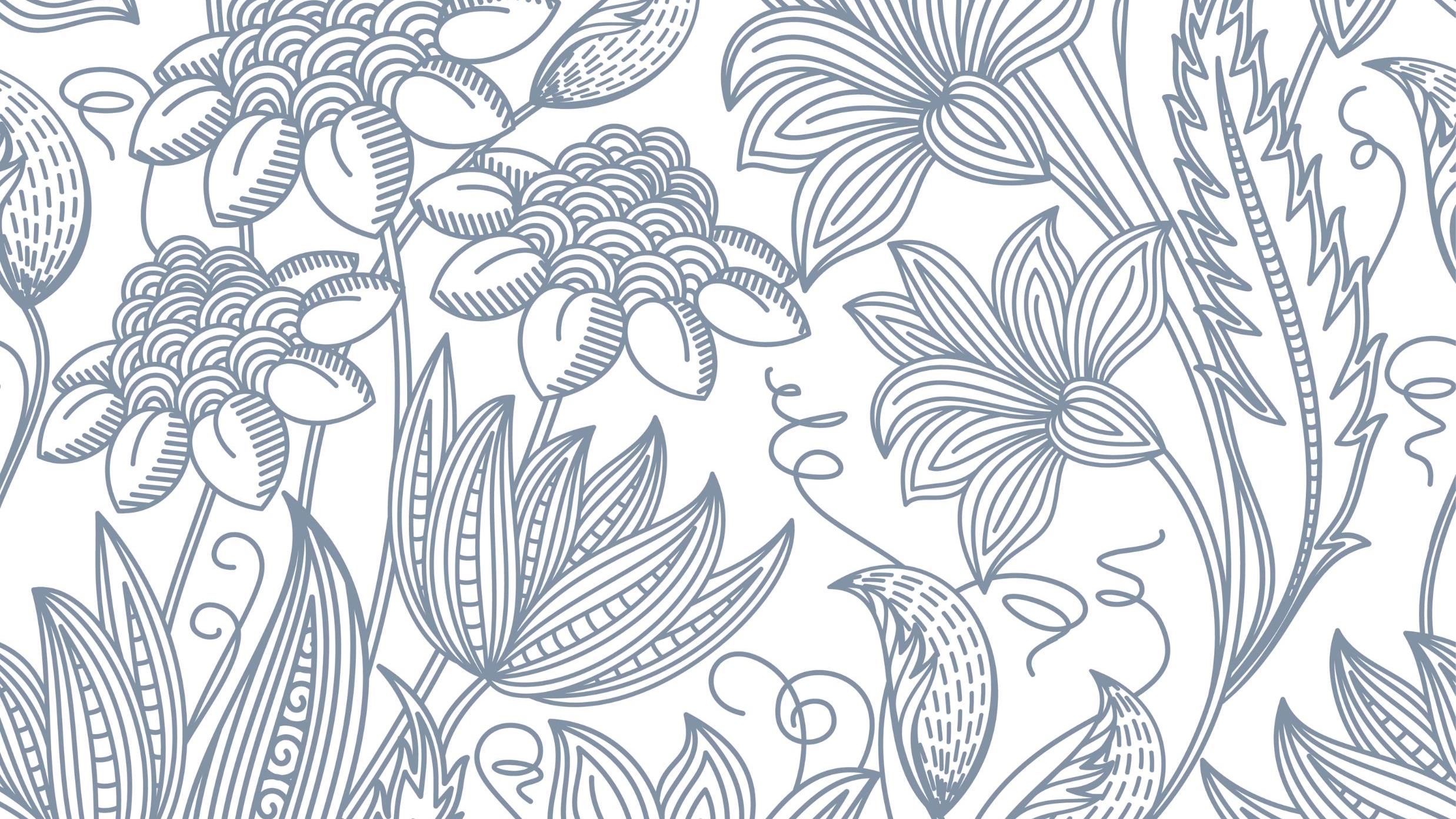 Samstarf í safnastarfi – möguleikar og tækifæri
SSNV – kynningarfundur 22. október 2021

Eiríkur Valdimarsson, Rannsóknasetur HÍ á Ströndum – Þjóðfræðistofa
Samstarf og sóknarfæri
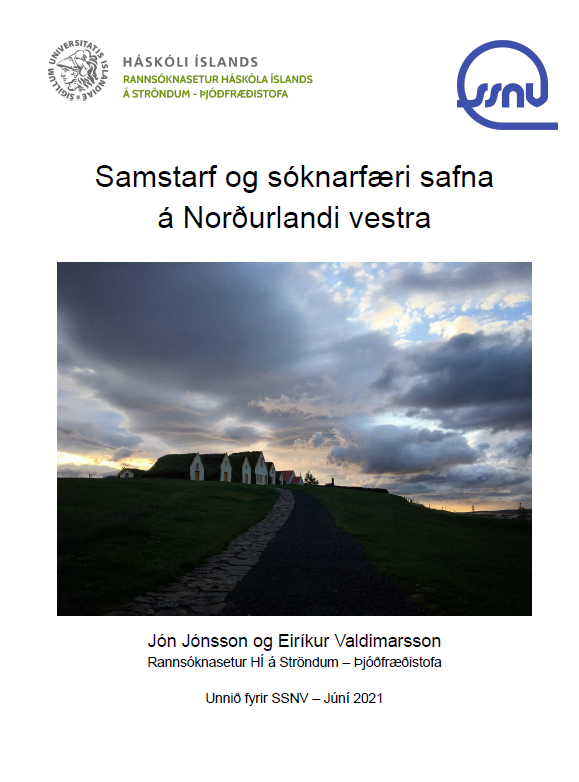 Skýrsla gerð á árunum 2020 til 2021 fyrir SSNV
Eitt af verkefnum sem skilgreint var í Byggðaáætlun að yrði skoðað í ólíkum landshlutum
Rannsóknasetur HÍ á Ströndum fengið til að gera skýrsluna
Ákveðið að fjalla ekki eingöngu um viðurkennd söfn eða söfn í eigu sveitarfélaga 
Einnig að taka til umræðu ólíkar gerðir safna, bókasöfn, skjalasöfn og minjasöfn (í framhaldi af skilgreiningu á stöðu mála í landshlutanum)
Ólík söfn – markmið og tilgangur
Fjölbreytt safnastarf í landshlutanum - Söfn, setur, sýningar
Mjög mismunandi markmið - ferðaþjónusta, minjavarsla, fræðasetur, menningarmiðstöð, almannaþjónusta
Mismunur í eignarhaldi og stjórnskipun
Sveitarfélög
Sjálfseignastofnanir
Fyrirtæki eða félög
Einkaframtak og frumkvöðlar
Mismunandi lagarammi um ólíkar gerðir safna - minjasöfn, skjalasöfn, bókasöfn
Eigendur, stjórnir og safnafólk
Traust er mikilvægast og samtalið skiptir öllu
Peningar mega ekki einir ráða för ...
… og ekki heldur vera eina umræðuefnið
Leggja þarf áherslu á aukna fagmennsku og ráða fagfólk í störf á söfnum
Eigendur og stjórnir safna verða að taka ábyrgð, sýna safnastarfinu áhuga og móta stefnuna (í samráði við fagfólkið!)
Sameiningar safna – hvað þarf að koma út úr slíku?
Það verður að vera faglegur ávinningur
Eitthvað nýtt og kraftmikið, skilvirkara skipulag
Betri nýting á almannafé
Betri nýting á sérþekkingu og hæfni
Öflugra fyrirbæri en var fyrir

Sameiningar eru tímafrekt ferli samráðs og skipulagningar
Hvenær er rétti tíminn til sameininga?
Þegar aðilar vilja sameinast og fagleg rök um eflingu starfseminnar liggja að baki slíkum tillögum.
Þegar eigandi safna er sami aðilinn.
Þegar bakgrunnur, markmið og tilgangur starfsemi tveggja aðila er svipaður.
Við allar sameiningar sveitarfélaga er eðlilegt að skoða þennan málaflokk, eins og aðra, í samráði við fagfólkið sem starfar í söfnunum.
Þegar illa gengur hjá safnastofnun eða safnatengdri starfsemi fjárhagslega eða rekstrarlega og markmið um starfsemi og þjónustu nást ekki.
Við kynslóðaskipti og stórar breytingar hjá einkareknum söfnum, geta skapast aðstæður þar sem sameining er besti kosturinn.
Hvenær á ekki að hugsa um sameiningu?
Þegar markmið og tilgangur starfseminnar er ólíkur.
Ólíkt eignarhald stendur oft í vegi fyrir sameiningum, viljinn þarf að vera fyrir hendi hjá báðum eða öllum aðilum.
Þegar starfsemi lítilla safna er í blóma, starfsemin gengur vel og reksturinn er sjálfbær. Þegar sá árangur sem næst er langt umfram væntingar, miðað við það fjármagn sem lagt er til, er engin sérstök ástæða til vangaveltna um sameiningar.
Ekki er mælt með því að mörg sveitarfélög á stóru landsvæði standi saman að rekstri eins safns, nema sýningarstaðir eða þjónustustöðvar séu þá fleiri. Nálægð íbúa og þeirra sem nýta þjónustuna við starfsemina sjálfa skiptir máli og ekki síður tilfinning íbúa um mikilvægi, tengsl og rætur safna á starfssvæðinu.
Hvað er samstarf?
Samvinna er frábær leið til að styrkja starfsemi safna, nýta ólíka sérfræðikunnáttu starfsfólks, yfirfæra þekkingu milli aðila, einnig við að miðla fróðleik og mörg önnur verkefni.
Snýst alltaf um win-win dæmi, ávinningur fyrir alla aðila
Mannauður og sérþekking sé nýtt
Gott fyrir einyrkja - samtal og þróunarvinna
Safnafólk og sveitarstjórnir
Skortur á skilning og þekkingu?
Þekking og miðlun er forsenda skilnings (gagnkvæmt)
Kröfur um árangur, tilgang og markmið – tækifæri í því
Silkihanskarnir – fyrirbyggjandi forvarsla í samskiptum ;) 
Hlusta á sérfræðinga við ákvarðanatöku
Samstarfsmöguleikar safna – fjölbreytt flóra
Milli safna
Rannsóknir
Miðlun, sýningar og viðburðahald
Forvarsla
Geymslur
Kynning & markaðssetning
Skólakerfið
Ferðaþjónar
Fræðasetur / rannsóknastofnanir
Listafólk
Fjölmiðlar
Alþjóðlegt samstarf
Ólíkir aðilar geta búið til spennandi nýjungar
Þriggja ára verkefni – samstarf & samtal
Tillaga um þriggja ára verkefni 2022-2024
Margvísleg kynningarverkefni, miðlun og símenntun, gagnkvæmar heimsóknir og skemmtun
Stuðningur hugsanlega frá Sóknaráætlun (áhersluverkefni eða öndvegisstyrkur úr Uppbyggingarsjóði) og Safnasjóði
Af hverju tilraunaverkefni um samstarf?
Ólíkir aðilar geta lært hver af öðrum
Samstarf leiðir til aukinnar fagmennsku
Innbyrðis kynni og góð stemmning í hópum skiptir máli
Win-win staða, ávinningur fyrir alla þá sem taka þátt
Hugmyndavinna og skýrslur eru ekki lokapunktur,heldur byrjunarreitur!